МИП «Системный подход к оценке достижения планируемых результатов освоения АООП ООО обучающимися  с ОВЗ (ЗПР)»
Цель проекта
создание функциональной модели системы оценки
 планируемых результатов освоения АООП ООО
 обучающимися с ОВЗ (ЗПР)
Данный проект инициирован участниками РМО педагогов инклюзивного образования и является логическим продолжением проекта «Систематизация оценки достижения планируемых результатов освоения АООП НОО обучающимися с ОВЗ (ЗПР)».
Задачи
Апробировать и внедрить инновационные продукты на муниципальном уровне
Смоделировать и наполнить необходимыми материалами систему оценки планируемых 
    результатов освоения
    АООП ООО
    обучающимися с ОВЗ 
    (ЗПР)
Обеспечить конструктивное взаимодействие всех участников реализации проекта
Этапы реализации проекта
1 
янв. 2023 – фев. 2023
2
март 2023 – март 2024
3
апр. 2024 – дек. 2024
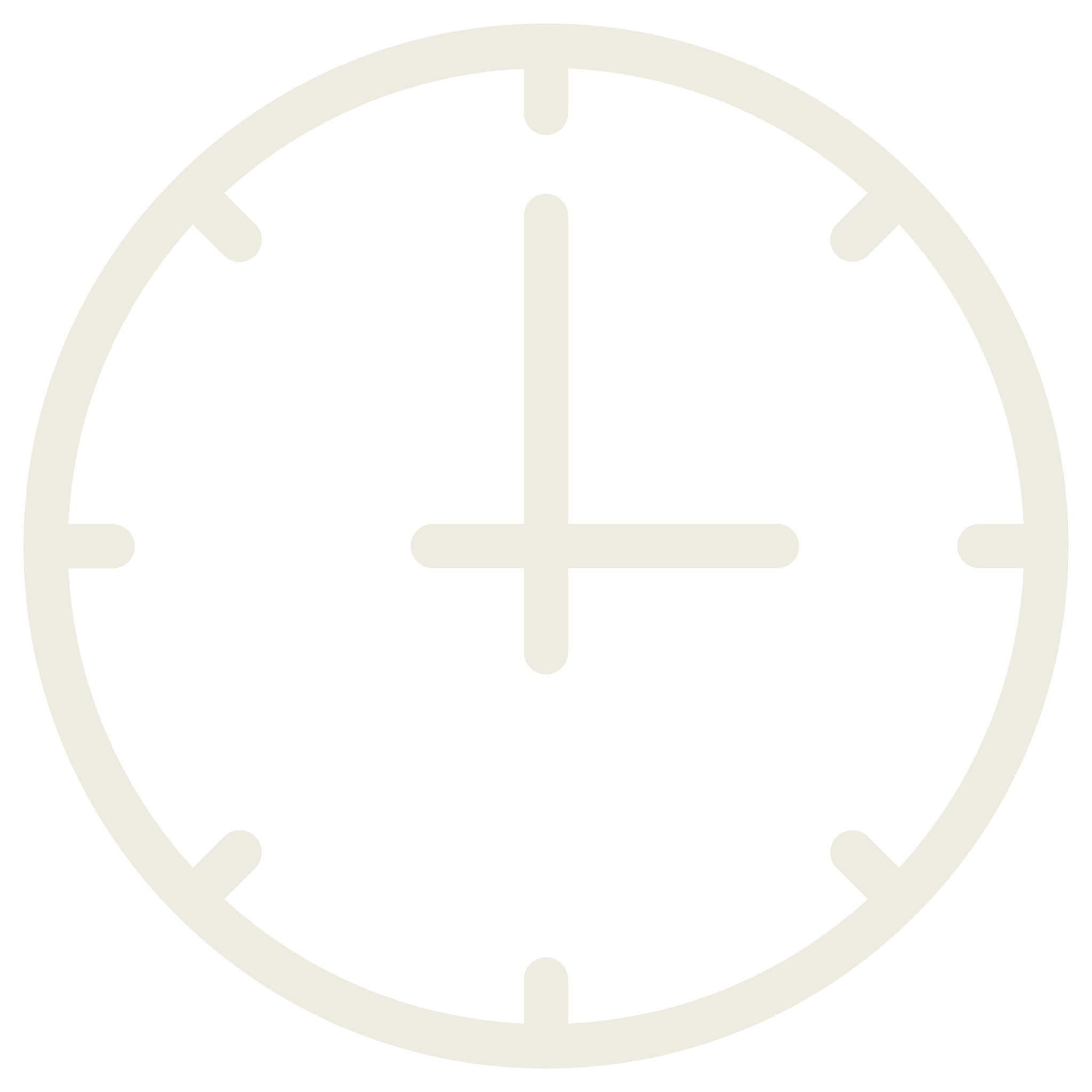 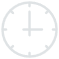 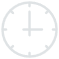 Организационный этап Оформление сопроводительной документации, уточнение состава проектной команды, выборы членов координационного совета МИП.
Практический этап
Моделирование Системы, подготовка пакетов материалов информационного, методического, дидактического, аналитического характера к каждому элементу Системы. Апробация
Завершающий этап
Диссеминация инновационного опыта в системе образования ТМР и в РСО, итоговое оформление материалов МИП
Потенциальные участники проекта:
 МОУ Фоминская СШ, МОУ СШ №4 «ЦО», 
МОУ СШ №3
Ключевые события
Проведение образовательных, познавательных, коммуникационных, информационных и прочих событий различного формата с использованием портфолио      Системы
Деятельность творческих групп:
Предметные 
результаты
Метапредметные результаты
Личностные результаты
ОДИ для соисполнителей проекта. Оформление сопроводительной документации
Представление результатов деятельности на заседаниях РМО педагогов инклюзивного образования, …
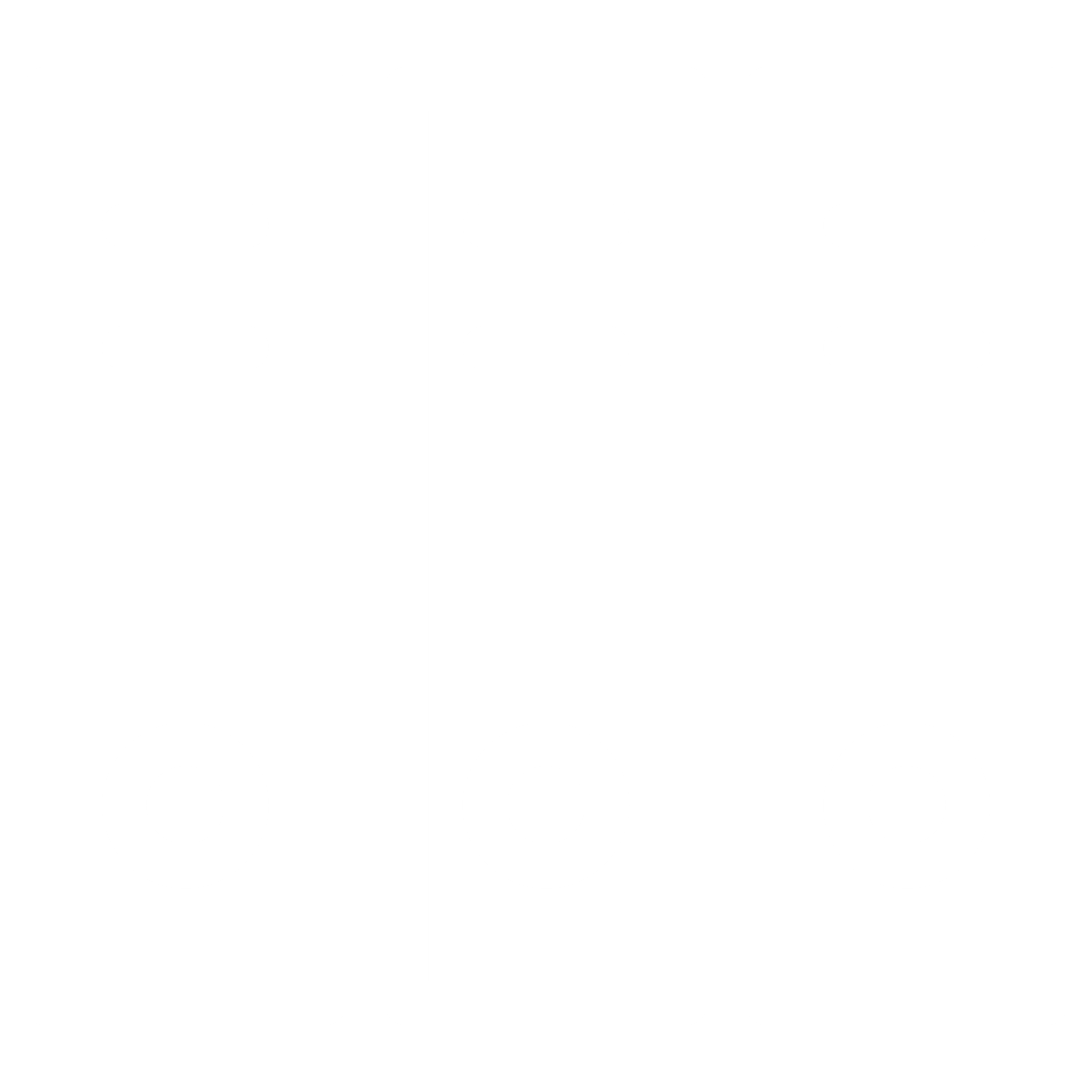 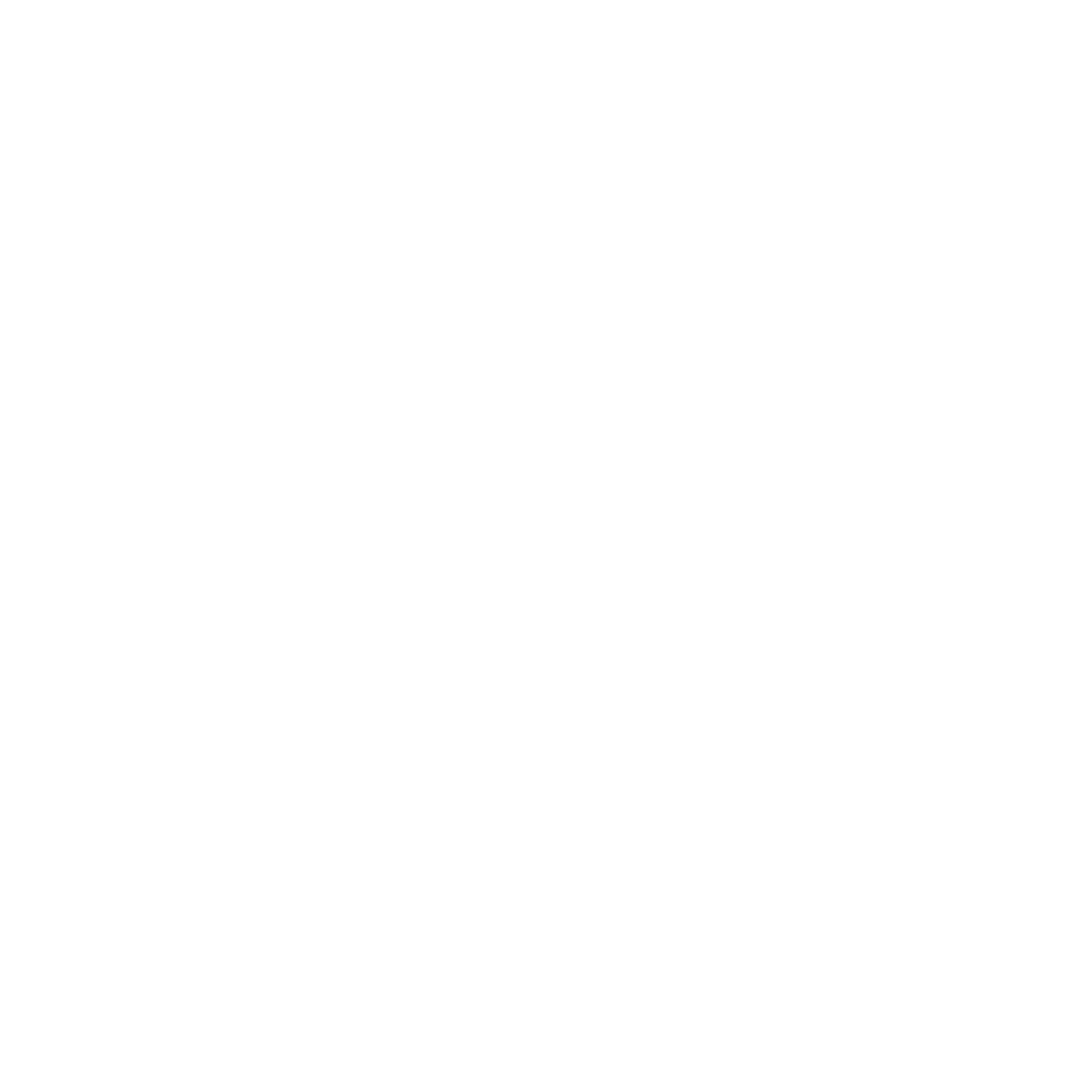 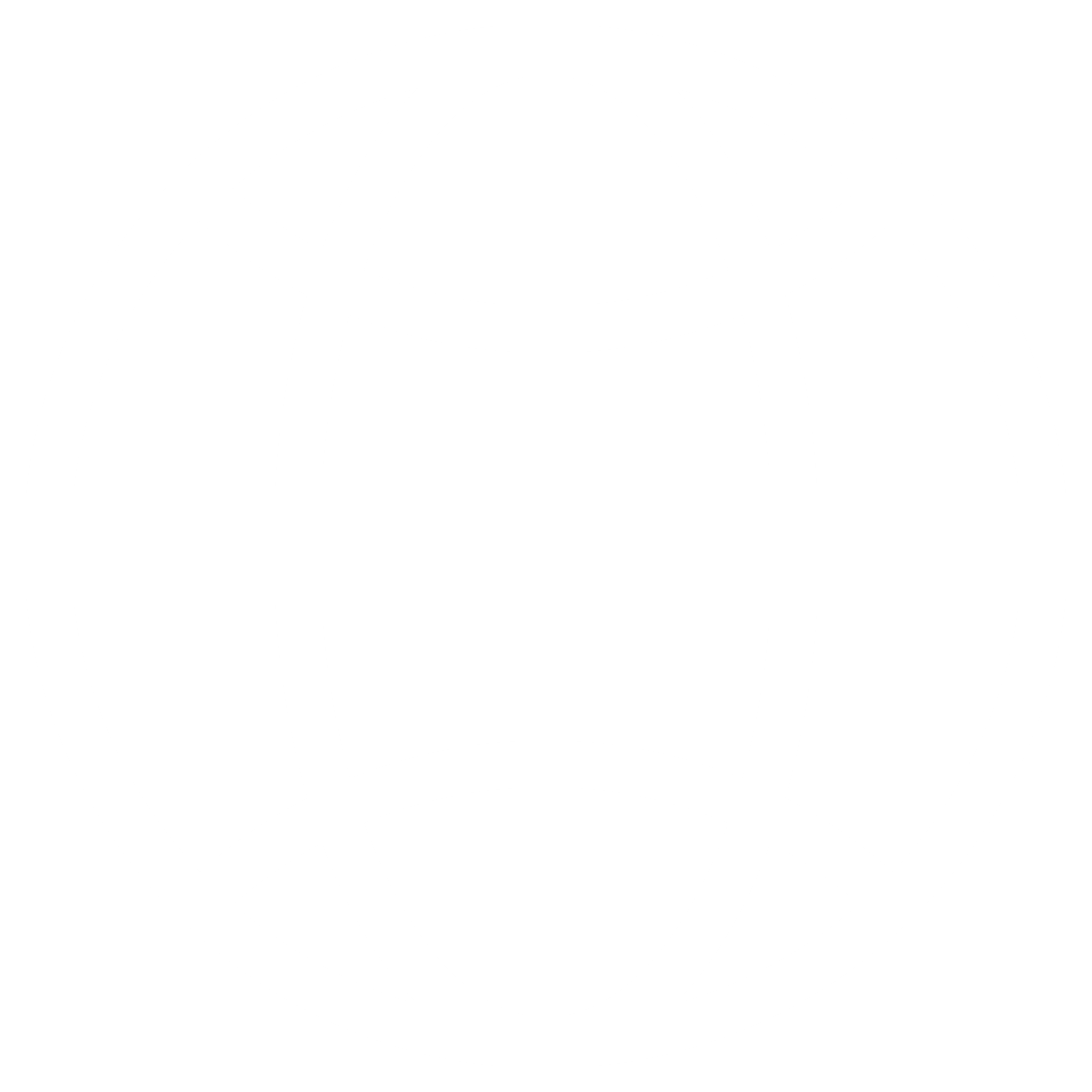 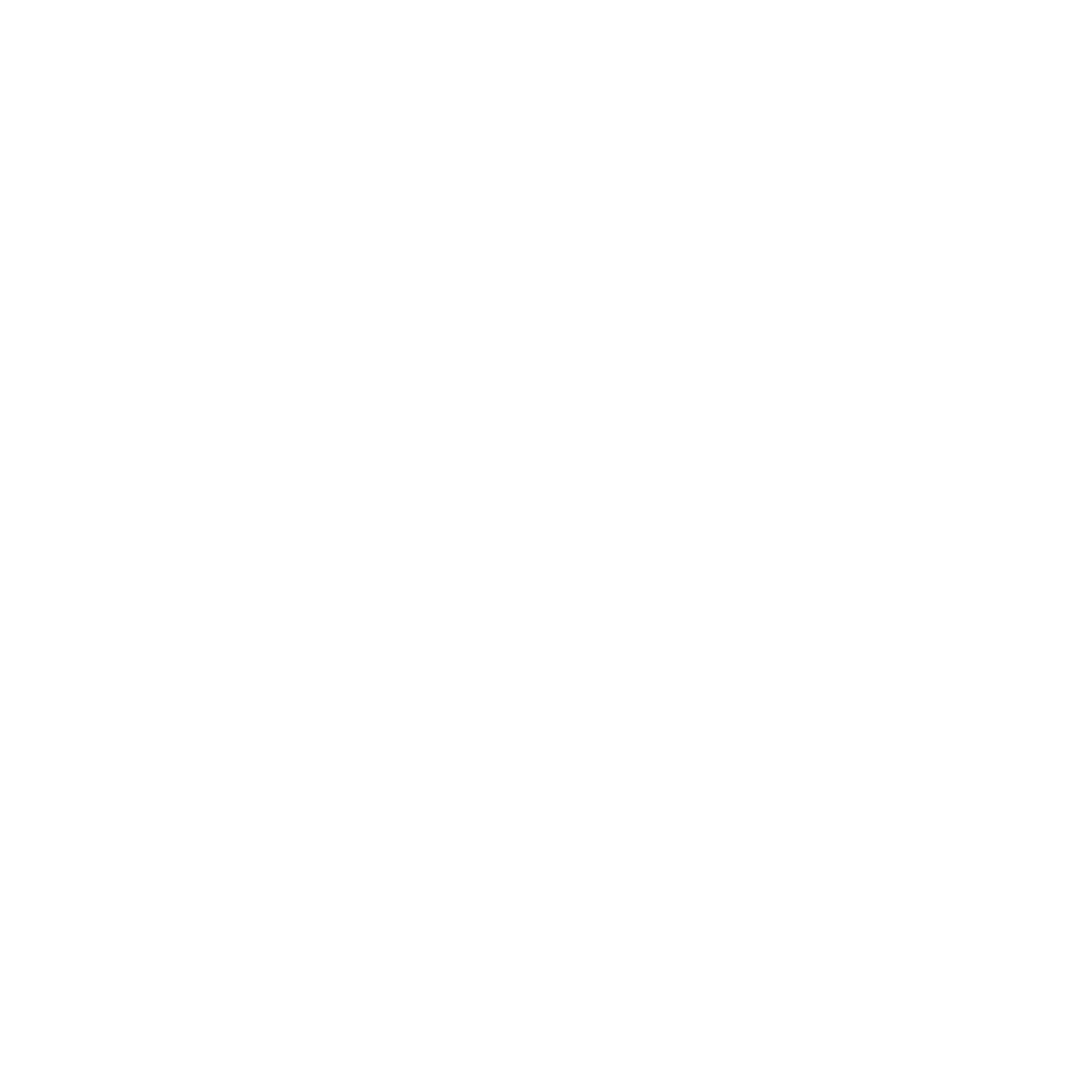 СПАСИБО
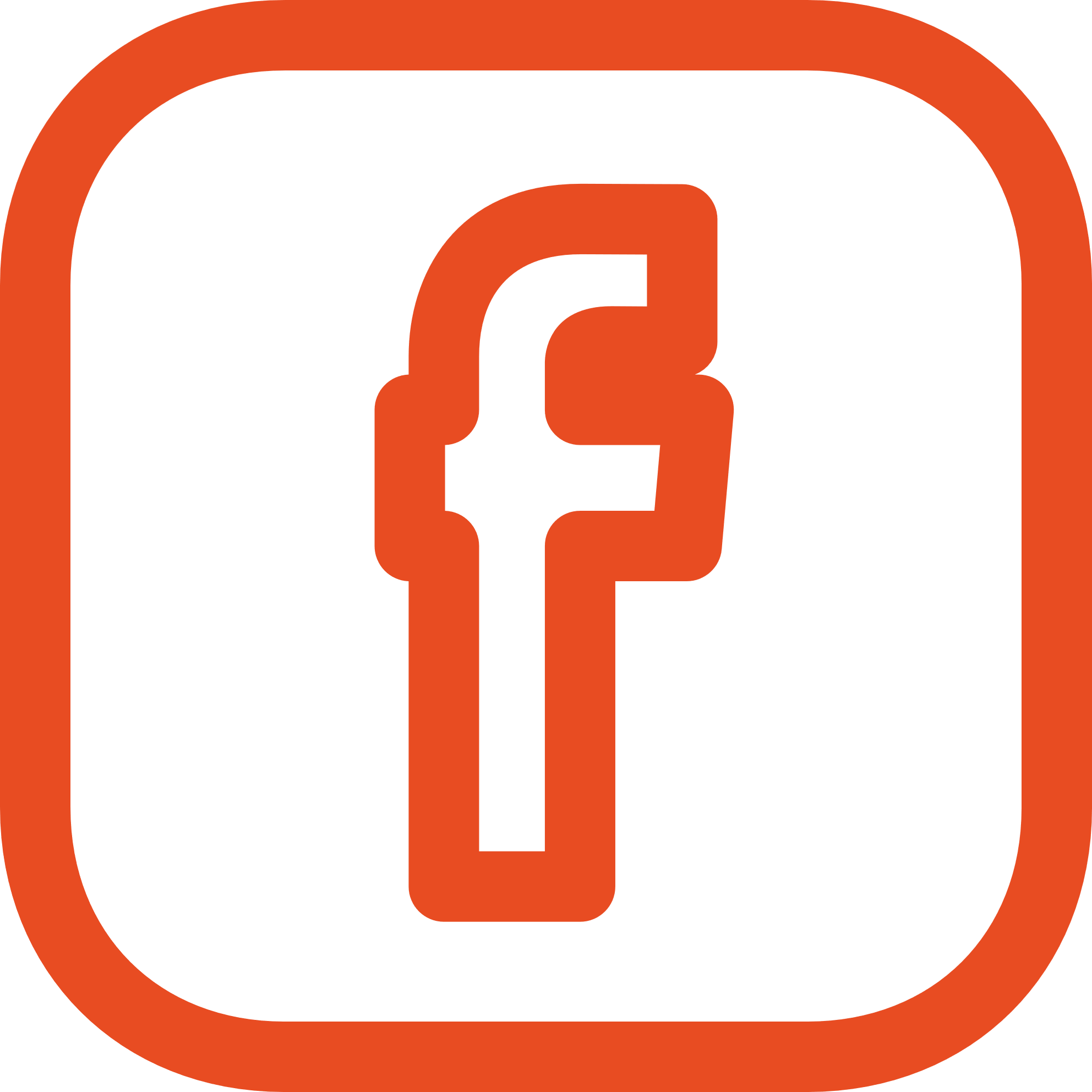 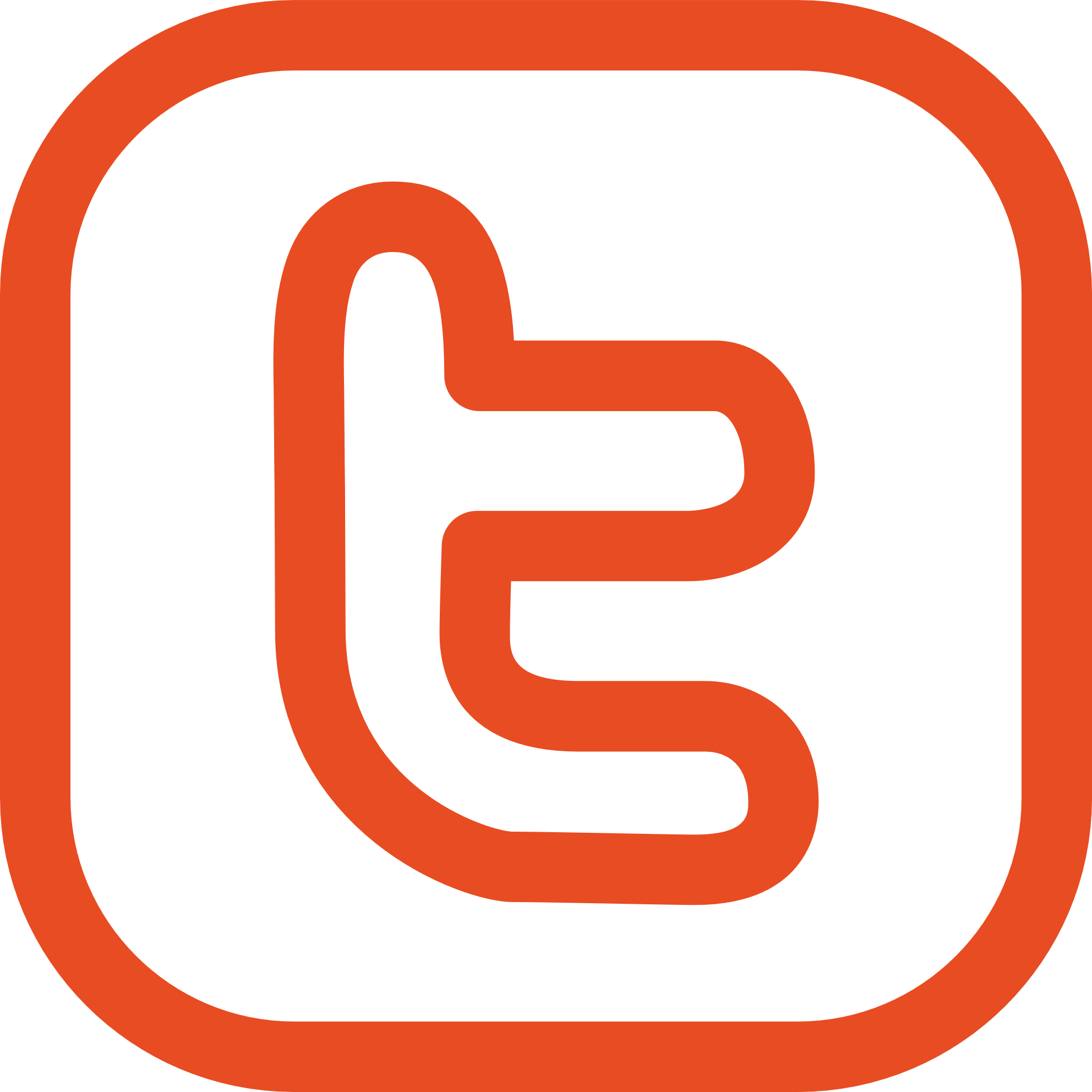 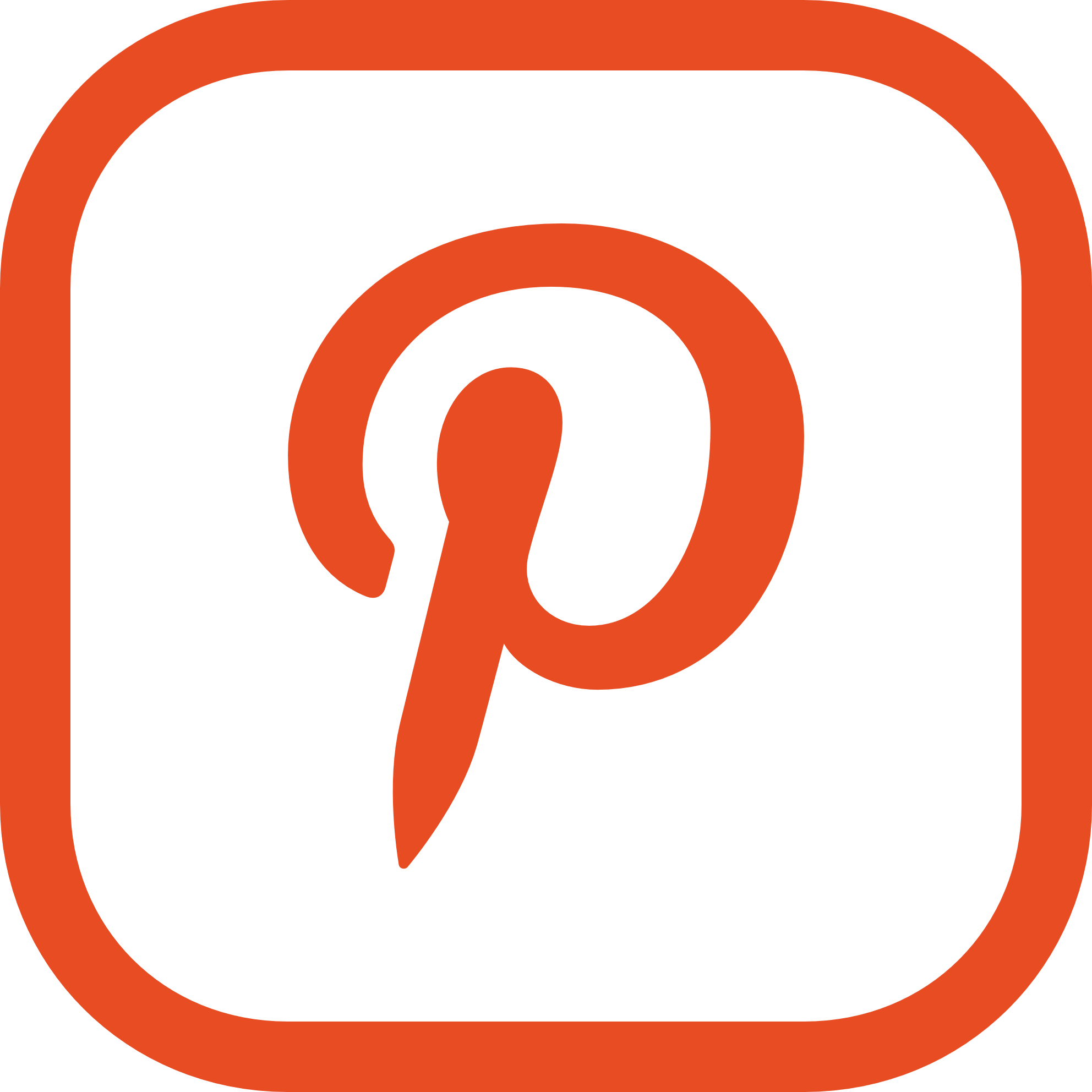 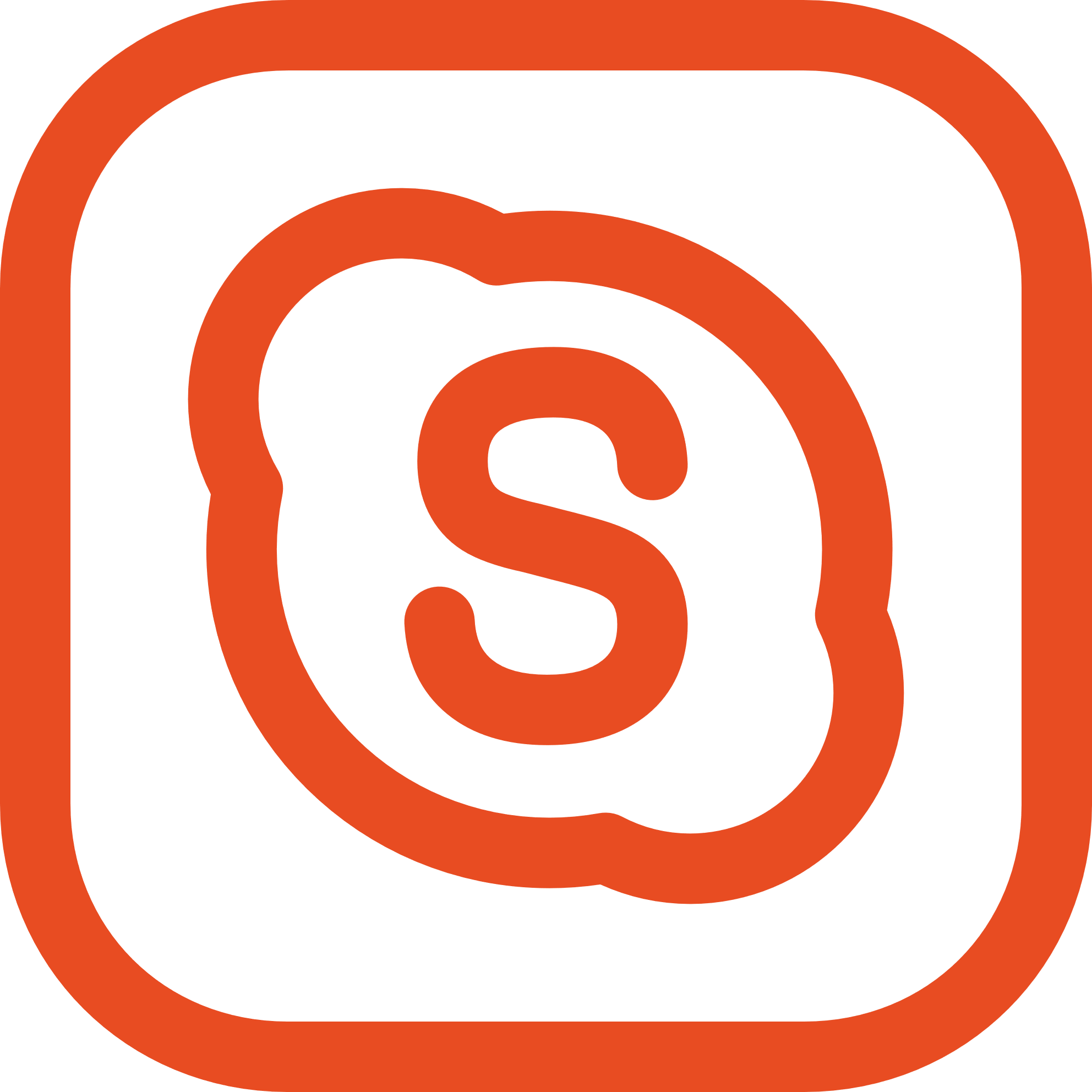 Вставьте заголовок слайда
Вставьте заголовок слайда
Вставьте заголовок слайда
Lorem ipsum dolor sit amet, consectetur adipiscing elit, sed do eiusmod tempor incididunt ut labore et dolore magna aliqua. 
Ut enim ad minim veniam, quis nostrud exercitation ullamco laboris nisi ut aliquip ex ea commodo consequat. 
Duis aute irure dolor in reprehenderit in voluptate velit esse cillum dolore eu fugiat nulla pariatur.
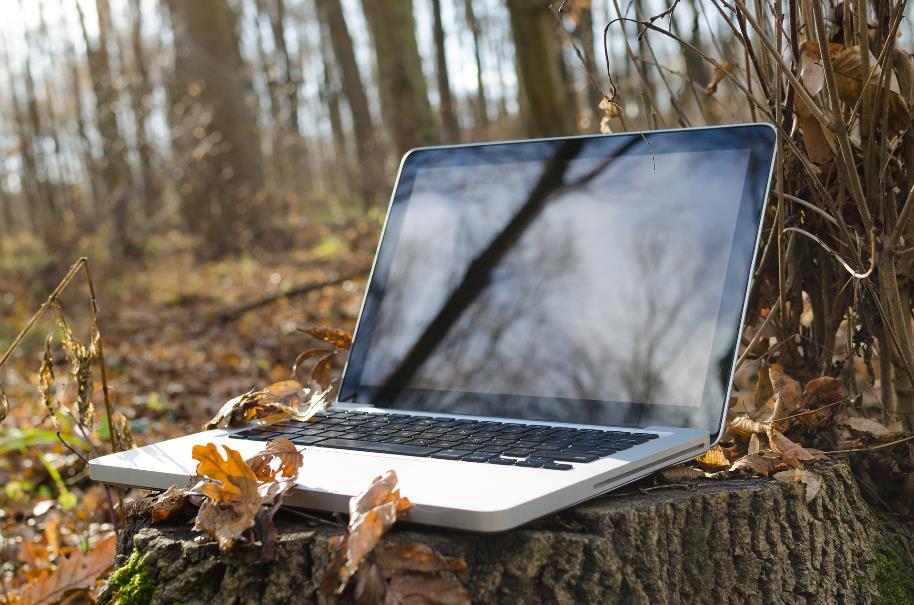 РЕСУРСЫ
Бесплатные шаблоны с сайта presentation-creation.ru
Icons designed by Vectors Market from Flaticon